CLIENTE MQTT
Preparando o Arduino IDE para NodeMCU
1) Baixar a versão atual do Arduino IDE em http://arduino.cc e instalar normalmente.
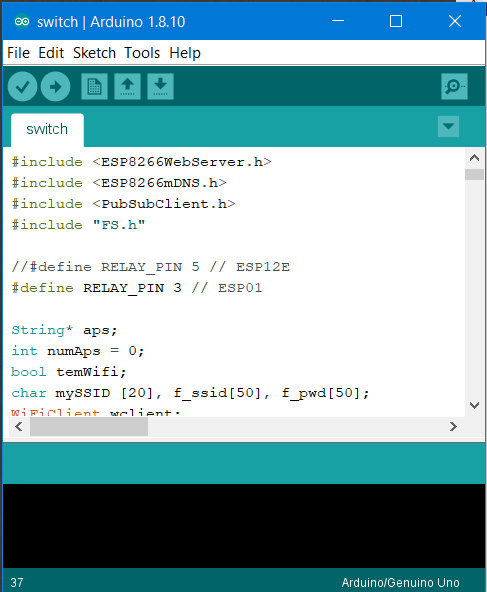 Preparando o Arduino IDE para NodeMCU
2) Vá em File > Preferences (Ctrl+,)
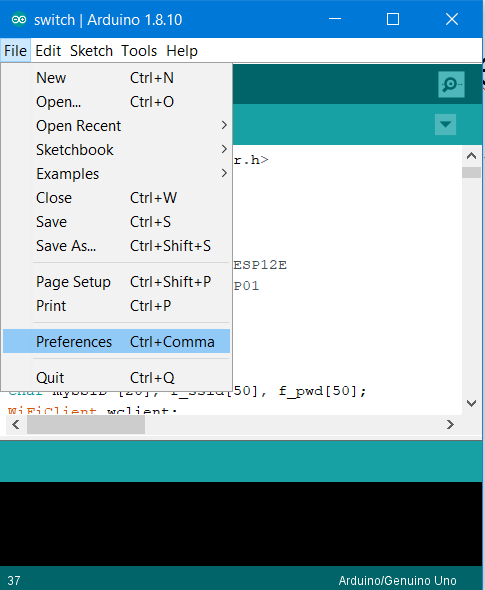 Preparando o Arduino IDE para NodeMCU
3) Em “Additional Boards Manager URLs”: http://arduino.esp8266.com/stable/package_esp8266com_index.json
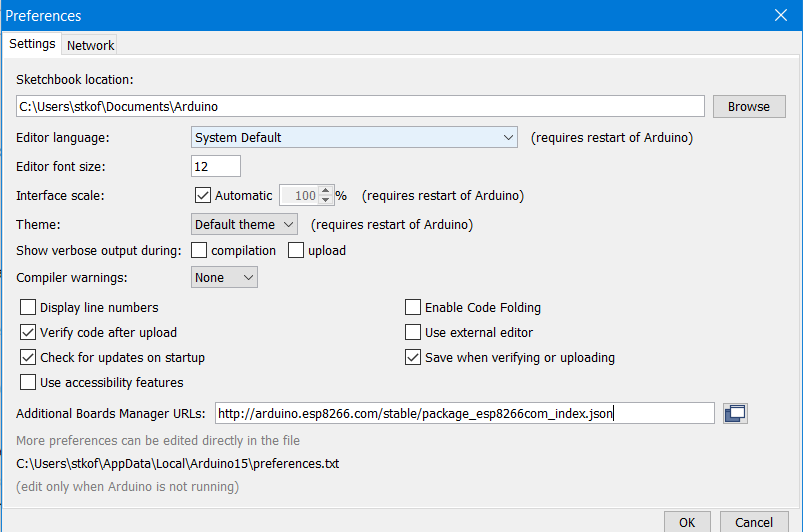 Preparando o Arduino IDE para NodeMCU
3) Vá em Tools > Board YYY> Boards Manager
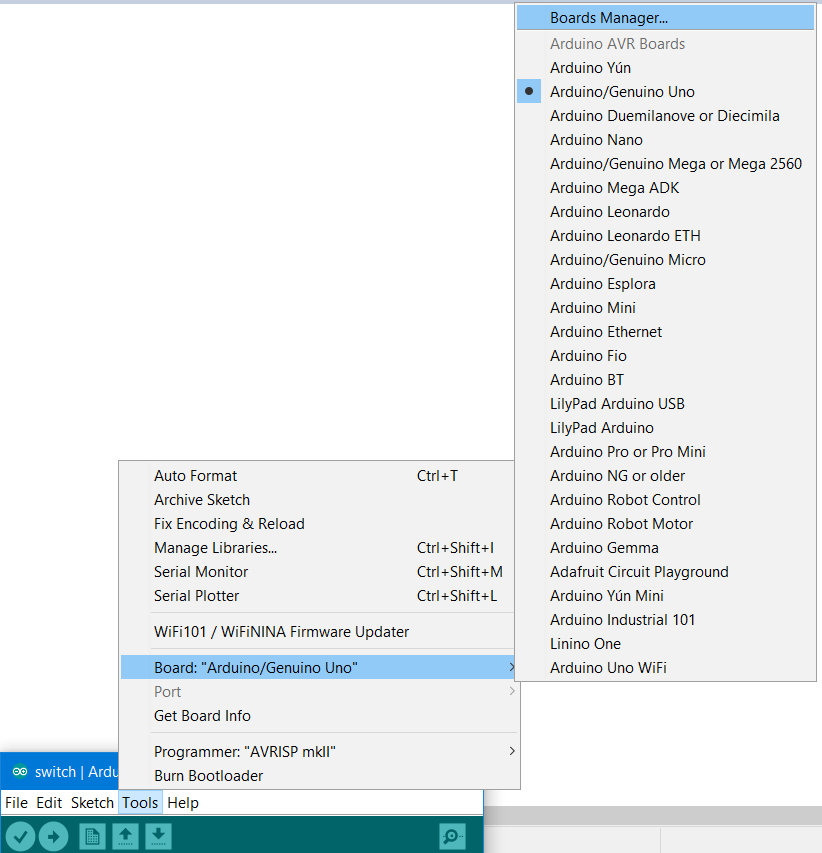 Preparando o Arduino IDE para NodeMCU
4) Busque por NodeMCU e instale a extensão:
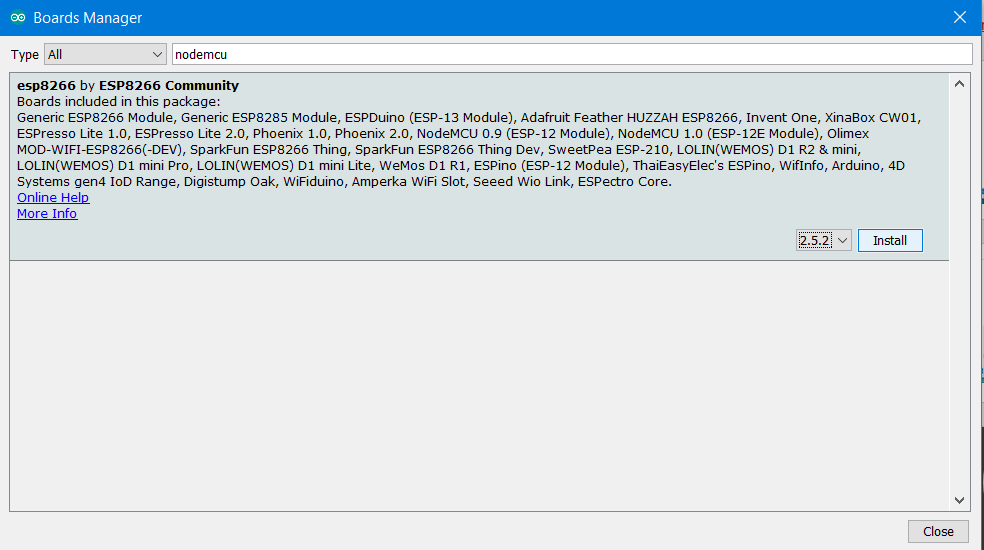 Preparando o Arduino IDE para NodeMCU
5) Se as placas da família ESP8266 aparecerem na lista do IDE, então tudo ocorreu bem.
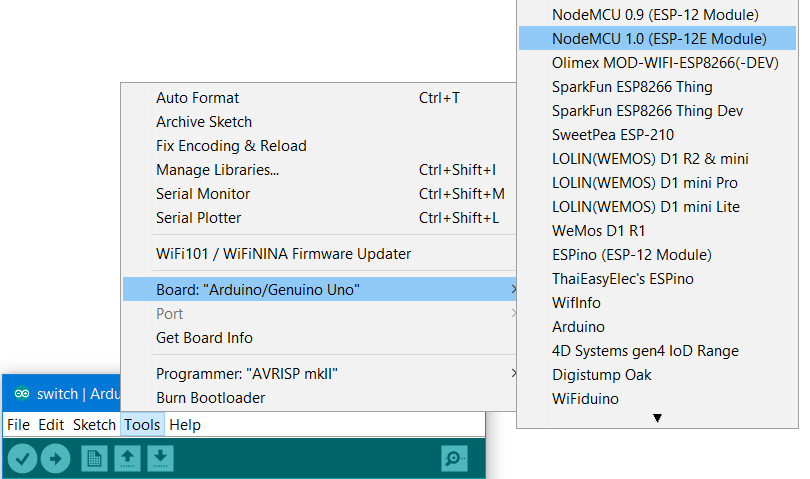 Preparando o Arduino IDE para NodeMCU
6) Baixe como zip a biblioteca disponível em https://github.com/knolleary/pubsubclient e instale no Arduino IDE.
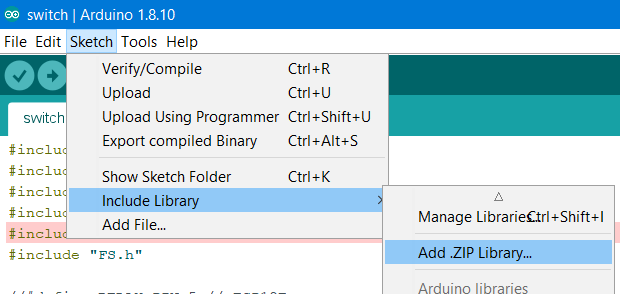